北陸鉄道バス：広告媒体 （2023年6月版）
広 告 部
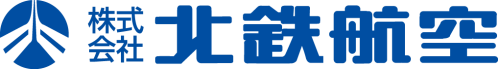 バス・鉄道 車内ポスターセット
短期集中・広範囲で展開できるバス・電車のポスター広告
■広告掲出料金（消費税、取付・取外し作業料込み）
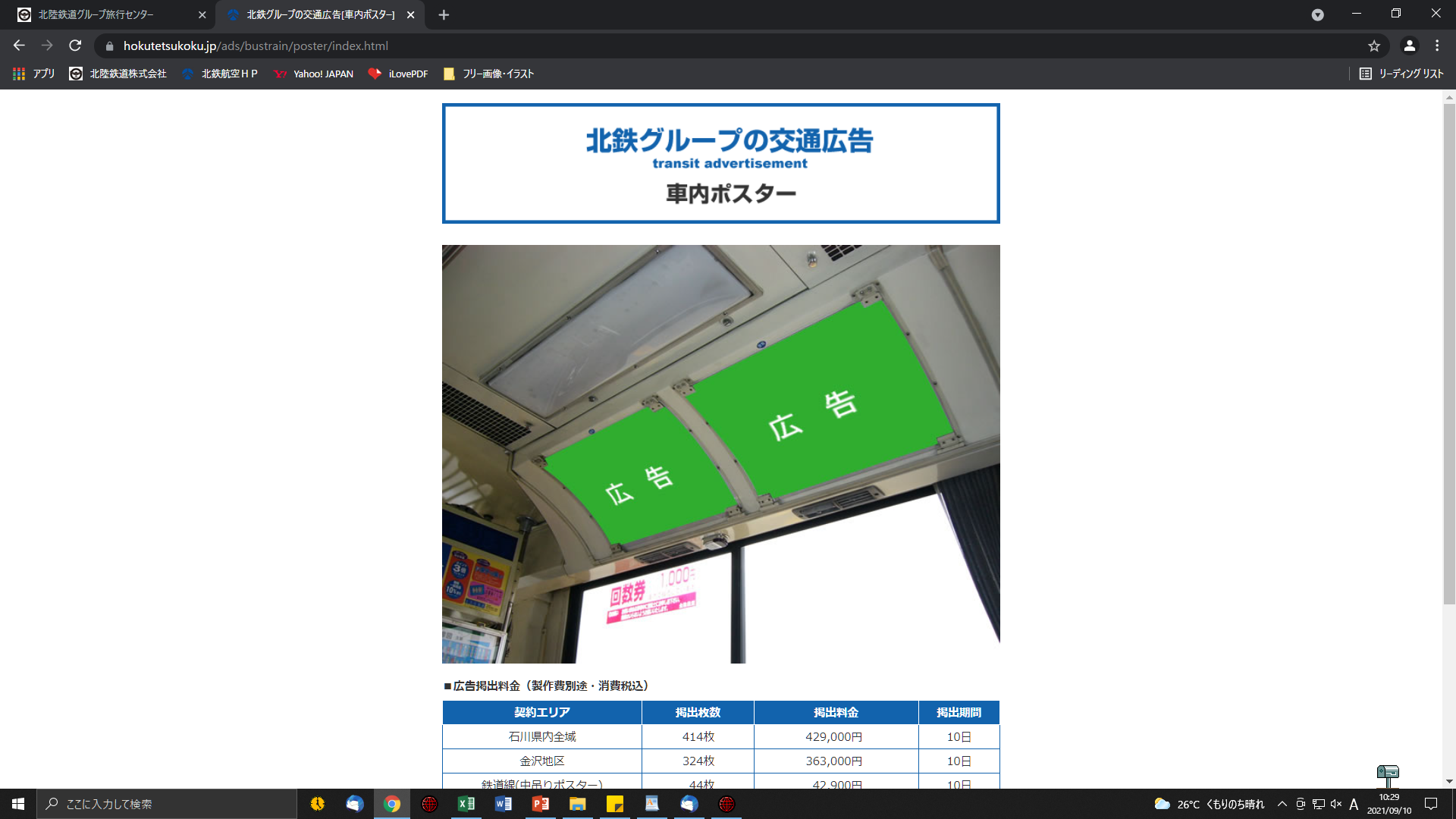 バス車内窓上
石川県内全域
410枚
金沢地区
324枚
鉄道線
44枚
※ポスター製作費が別途必要ですが、ご納品の場合は不要です。
※石川県内全域と金沢地区には鉄道線（44枚）を含みます。
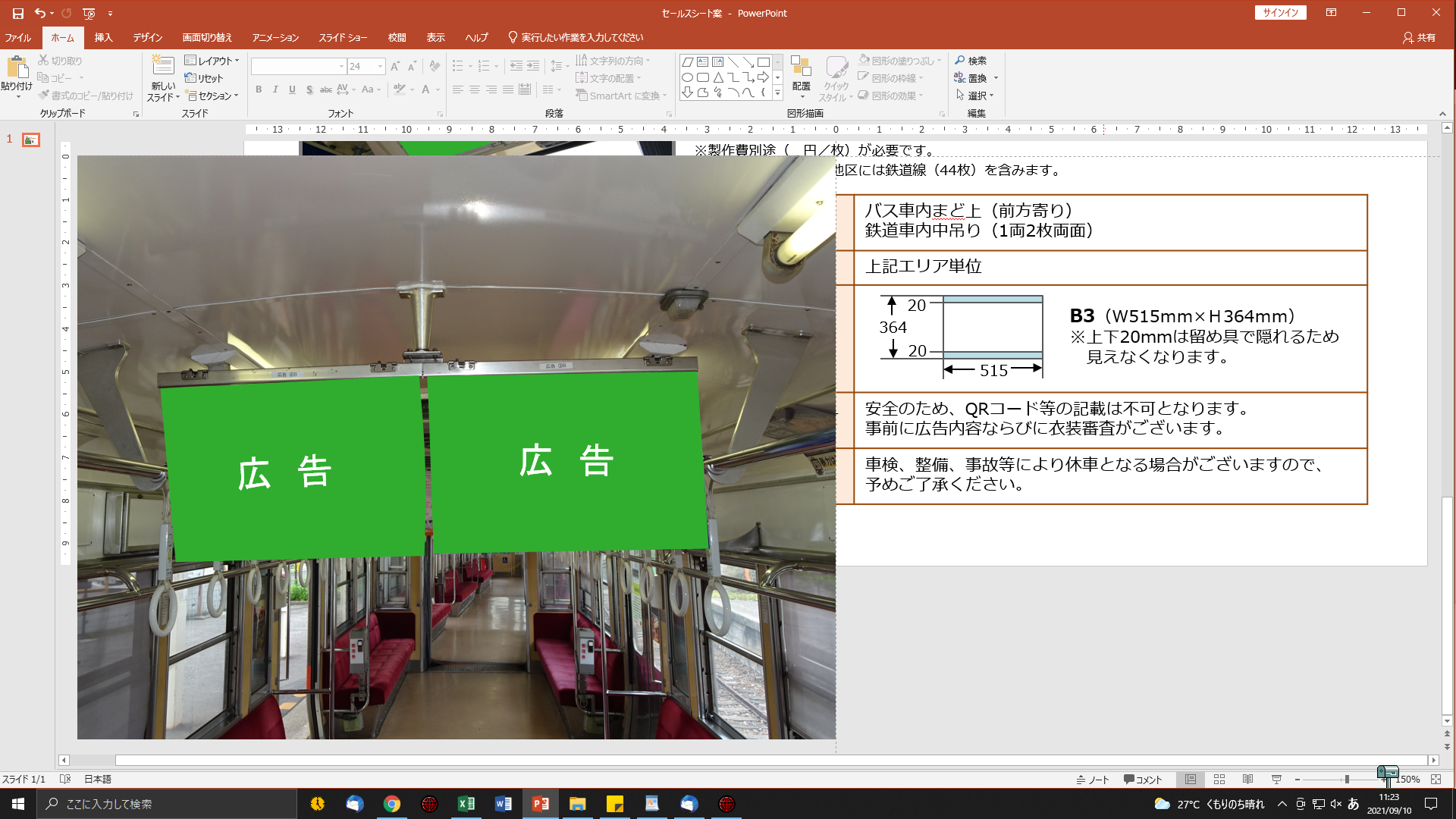 鉄道車内中吊りポスター（1両につき両面1枠）
30
B3（W515ｍｍ×Ｈ364ｍｍ）
※上30ｍｍ、下20mmは留め具で
　隠れるため見えなくなります。
　（車両タイプにより一部異なります。）
　鉄道線中吊りは上30ｍｍのみ隠れます。
※推奨紙厚はコート135Kgです。
364
20
515
※写真は2枠分掲出のイメージです
（バス・鉄道とも）
※点検、整備、修理等により休車となる場合がございますので、予めご了承ください。
北陸鉄道バス：広告媒体 （2024年5月版）
広 告 部
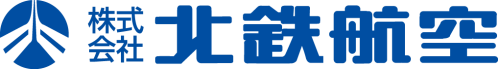 バス車内ポスターセット(金沢地区)
短期集中・広範囲で展開できる金沢地区のバスポスター広告
■広告掲出料金（消費税、取付・取外し作業料込み）
※ポスター製作費が別途必要ですが、ご納品の場合は不要です。
※すべての運行車両に取り付けるわけではございません。
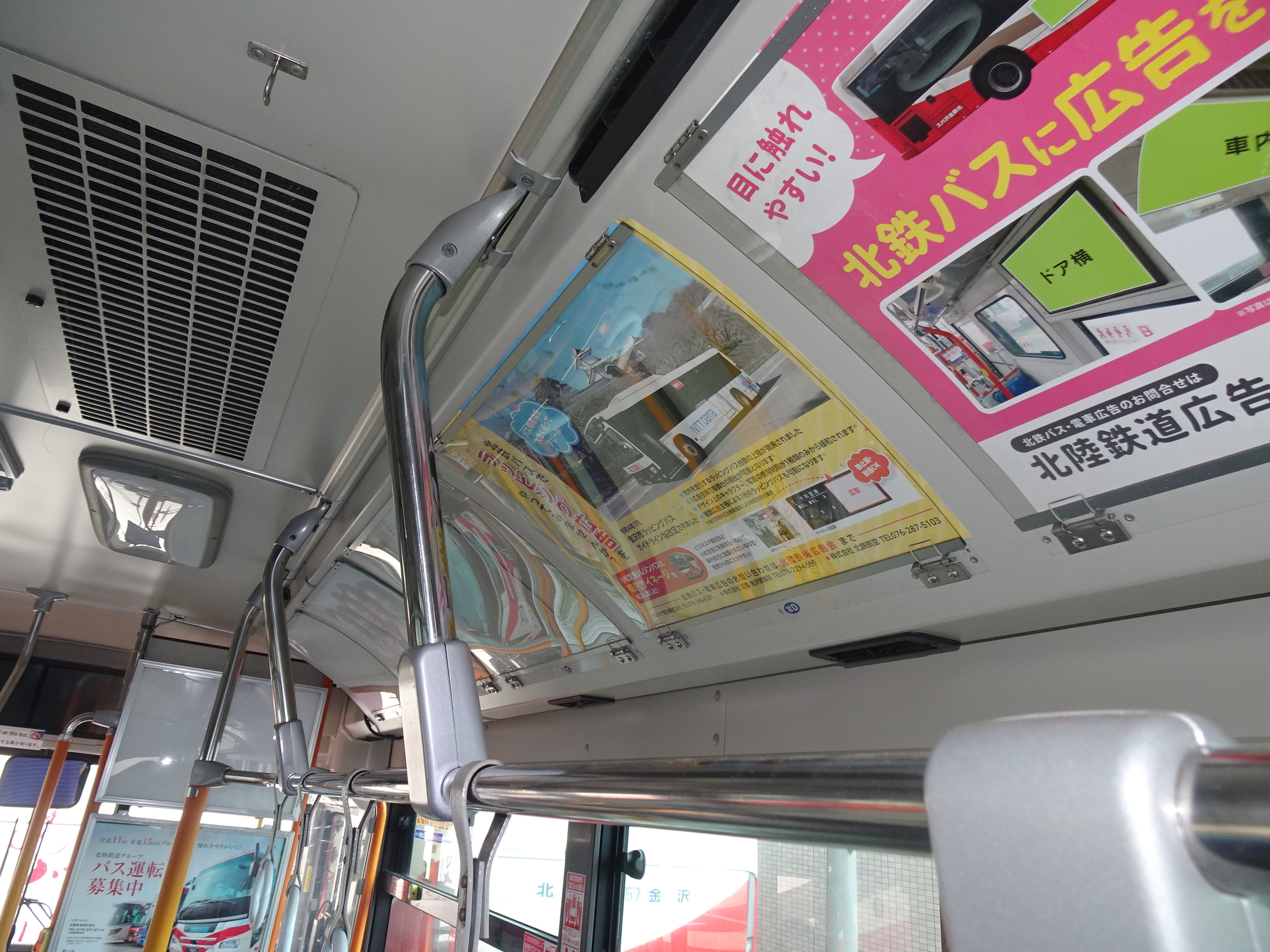 バス車内窓上
広告
B3（W515ｍｍ×Ｈ364ｍｍ）
※上下20mmは留め具で隠れるため
　見えなくなります。
　（車両タイプにより一部異なります）
※推奨紙厚はコート135Kgです。
20
364
20
515
※点検、整備、修理等により休車となる場合がございますので、予めご了承ください。
※写真はイメージです